Vlaanderen als pionier van het slimme rijden
Hoe verzekeraars van slim rijden de norm kunnen maken
Mobiliteitsknelpunten & marktevoluties
1/3 Context
Verkeersveiligheid & leefkwaliteit
Ongevallen op de weg zijn voornaamste doodsoorzaak én reden tot ziekenhuisopname van 14-tot 45-jarigen
Elke dag zijn er 205 vluchtmisdrijven waarvan 12 met gewonden. Bonus/malus systeem moedigt dit aan
80% van de Belgen geeft aan dat te snel rijden een probleem is in zijn buurt
Verkeersonveiligheid is reden nummer één waarom schoolkinderen niet naar school fietsen
Van alle milieufactoren speelt wegverkeerslawaai dé belangrijkste rol in de tevredenheid van mensen met hun leefomgeving
Vlaamse & Europese doelstellingen problematisch
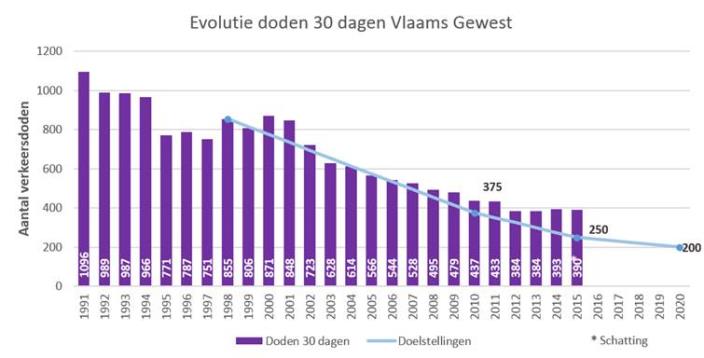 Verantwoord rijden blijft een uitdaging…
Steeds grotere vermogens, zelfs verkoopargument voor elektrische wagens!
Smartphone, meer en meer “infotainment” in de wagen = méér afleiding
Striktere EU reglementering wagens = lange termijn…
Ook zelfrijdende wagen niet voor morgen
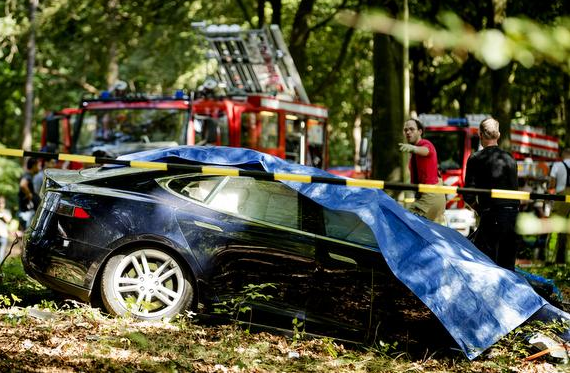 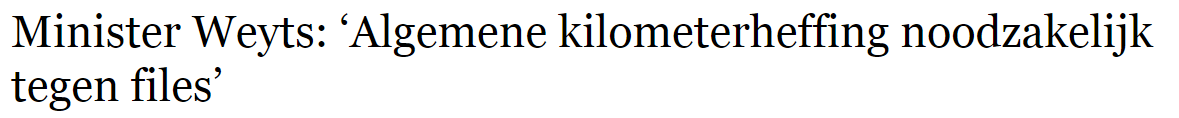 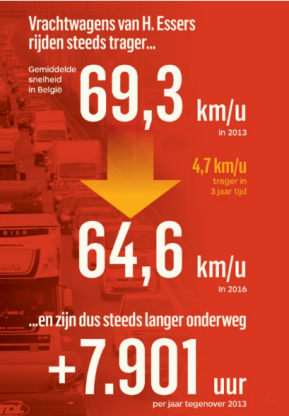 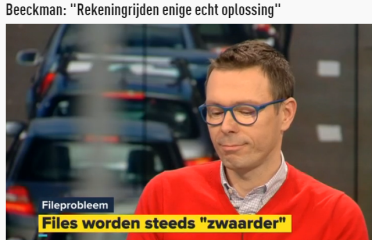 “En voor mij kan de balans ook enkel positief zijn als de Vlaamse en de federale regering erin slagen een kentering op het vlak van mobiliteit teweeg te brengen. Antwerpen, Brussel… We rijden ons overal vast. En er is nog geen begin van oplossing. Dat is onaanvaardbaar.”Thomas Leysen, De Tijd, 28/1/2017
[Speaker Notes: ‘Als je enkel vrachtwagens tarifeert, heeft dat maar een beperkt effect op het aantal vrachtwagens op de weg en het beetje ruimte dat op de weg vrijkomt, wordt vervolgens ingenomen doordat er meer auto’s de route gaan gebruiken.’ prof. Stef Proost]
Officiële cijfers CO2-uitstoot stilaan waardeloos…
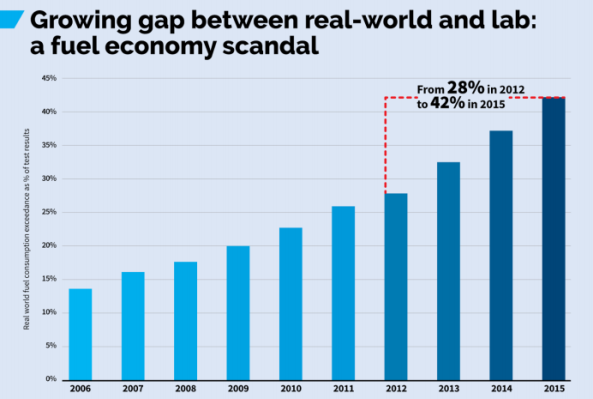 Dit is momenteel dé taxatiebasis van de Vlaamse wegenbelasting én+/- € 4 miljard aan fiscale voordelen tvv bedrijfswagens!
°Mind the Gap 2016 - Report
[Speaker Notes: Src: https://www.transportenvironment.org/publications/mind-gap-2016-report]
In tal van bedrijven beweegt wat...
Bedrijven met een eigen voertuigvloot zetten massaal in op ‘voorbeeldig rijden’ programma’s, ondersteund door ICT
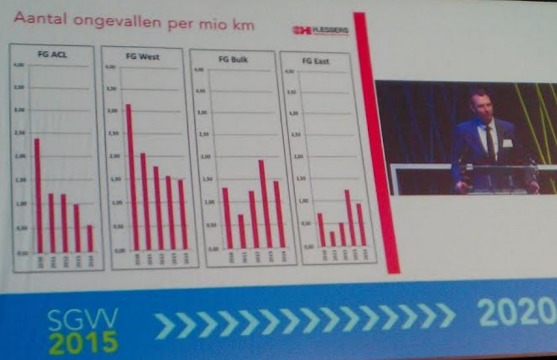 Voorbeeld: Essers
Grote spelers bieden geavanceerde hardware aaneg. Tom Tom Optidrive 360°
Ook tal van KMO’s leveren hardware & diensten: Prodongle, Suivo, Drivolution, Key Driving Competences, …
… stilaan ook bij het grote publiek
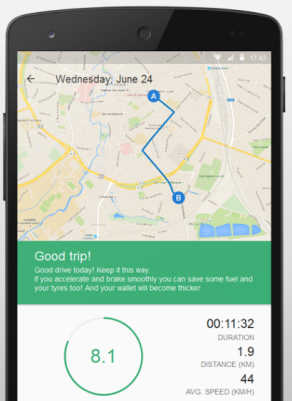 Apps & dongles
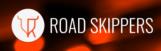 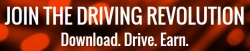 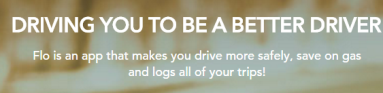 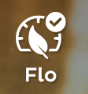 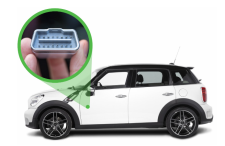 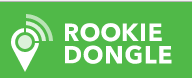 Veilig rijgedrag monitoren en belonen werkt!
Dit gaat verder dan snelheid alleen!
Een ‘Noorse’ rijstijl wordt de norm. Voorbeeldig rijgedrag, niet drinken & opletten:van snelheidscultuur naar veiligheidscultuur
Gebruikers zijn tevreden!
Doelpubliek tot nu vooral mensen die al zeer bewust zijn van veiligheidsproblematiek, effecten veel groter als meerderheid in het bad gaat
Verzekeraar staat dichtste bij de grote massa van bestuurders
PHYD- Pay How You Drive: de verzekeraar als coach
Ontstaan in US, daarna UK, Italië, NL
Meestal via dongle/chipin & OBD poort: betrouwbaarder & meer info
Danlaw marktleider – 2,5 miljoen devices
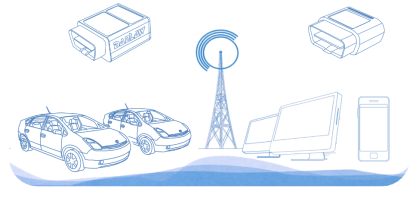 NL (1) - Fairzekering
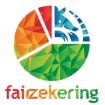 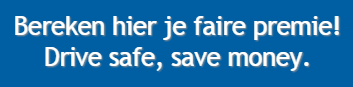 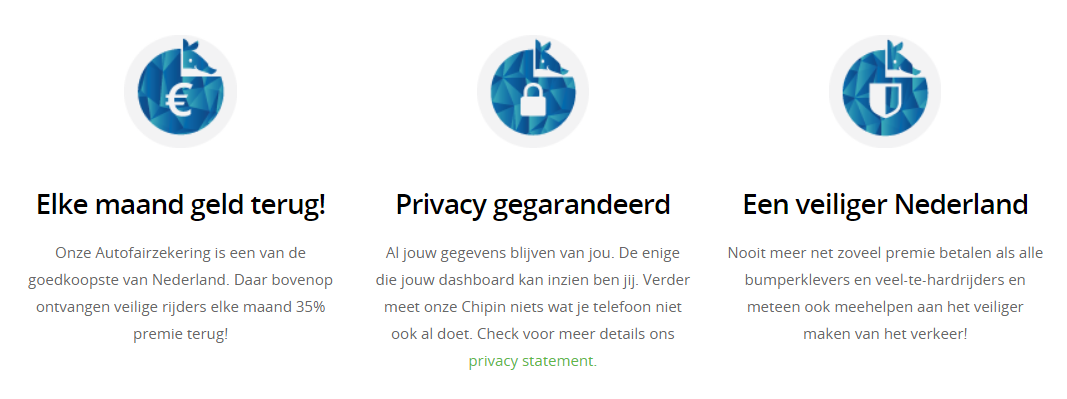 [Speaker Notes: https://fairzekering.nl/
https://www.voorop.nl/privacy/
https://kroodle.nl/

https://www.axa.be/ab/NL/particulieren/verzekeringen/auto/Pages/axadrivexperience-korting-autoverzekering-rijhulpsysteem.aspx
https://www.coronadirect.be/nl/auto/caro?io_keyw=caro+app&gclid=CNzC_PCG9c8CFYafGwodEVkK1A
http://www.vivadrive.io/]
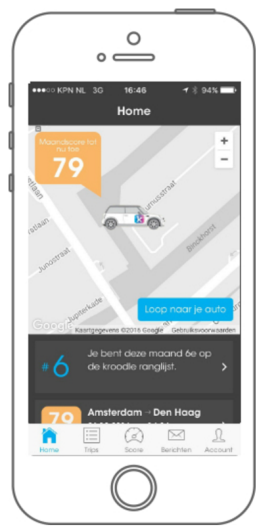 NL (2) Aegon
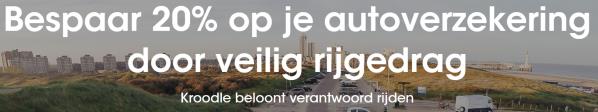 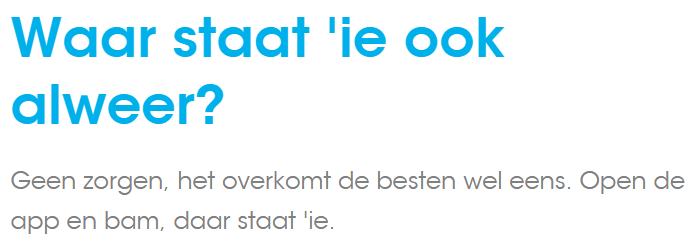 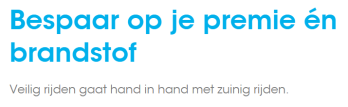 NL (3) ANWB
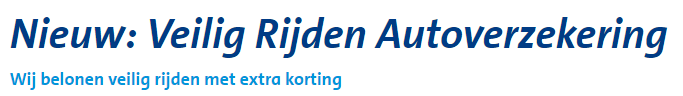 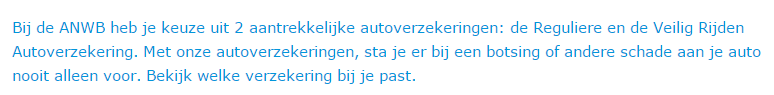 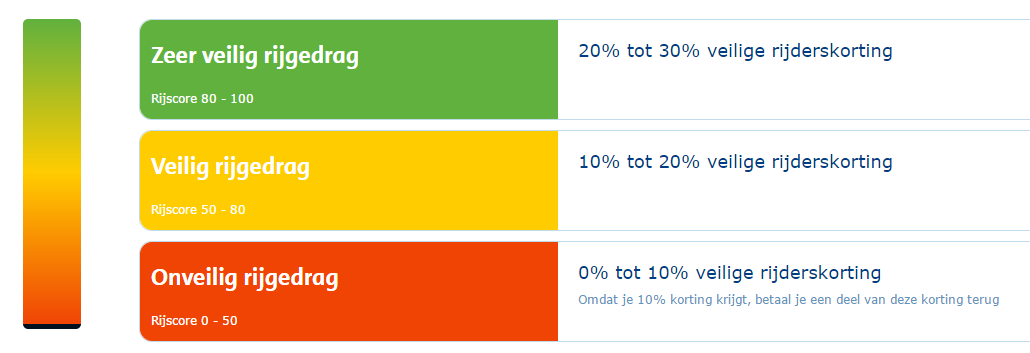 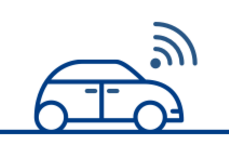 “De gemiddelde rijscore, die mensen met een Veilig Rijden Autoverzekering halen, is op dit moment 75. Zij hebben gemiddeld 17,5% veilige rijderskorting ontvangen.”
Standaard keuze autoverzekering bij ANWB!
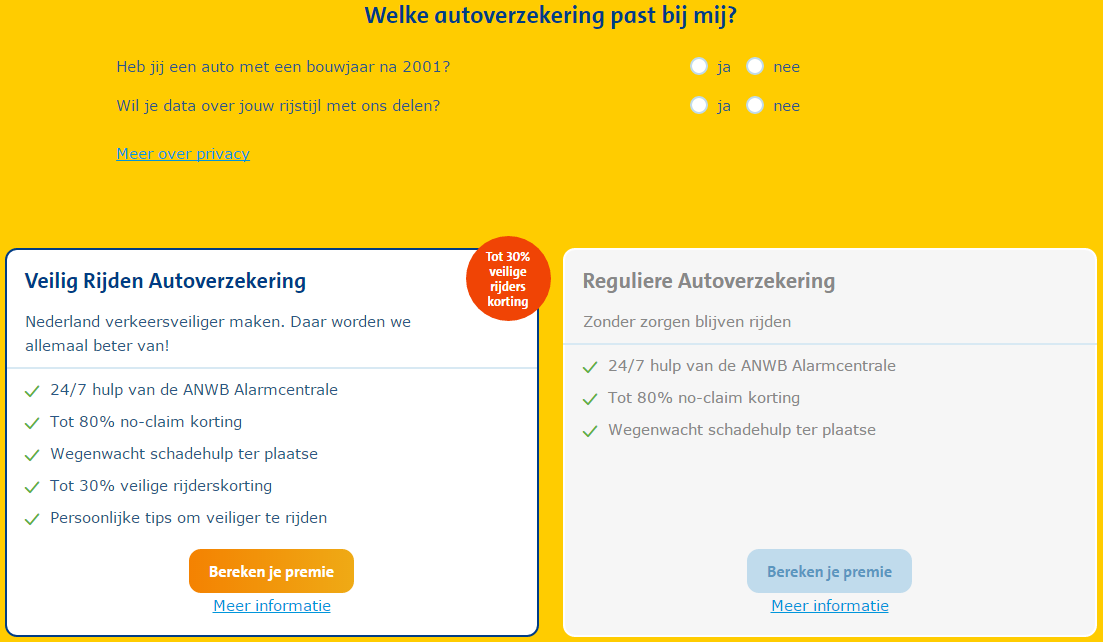 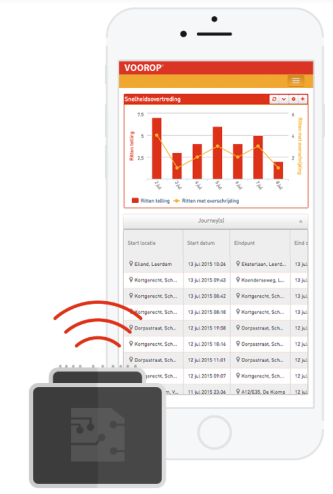 NL (4) Nationale Nederlanden
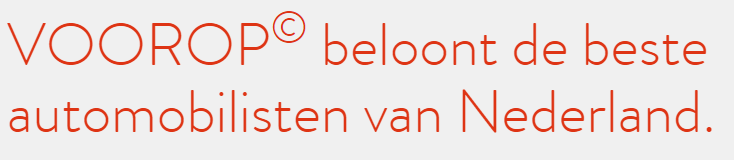 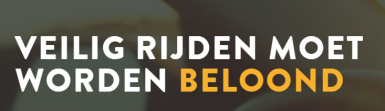 [Speaker Notes: Stijgen op de kortingsladder!]
BE: aarzelende start…
Coronodirect ( Belfius) : Caro-app  + onderzoeksproject ism Ugent, Drivolution & Sentiance
Baloise experimenteerde in 2015
Axa DriveExperience
KBC DriveSafe
Kegels & Van Antwerpen NVhttp://www.safetystick.be/
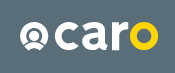 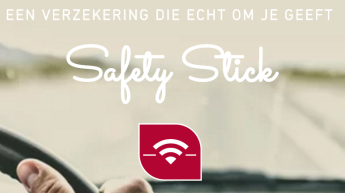 … maar veel beweging
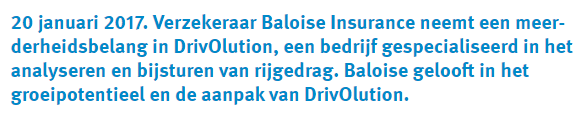 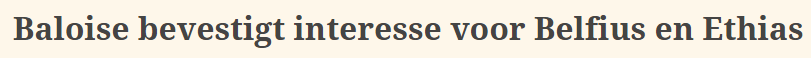 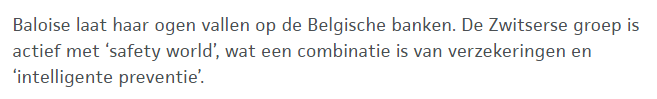 Zou jij in een stad willen wonen waarin iedereen zo’n verzekering heeft?
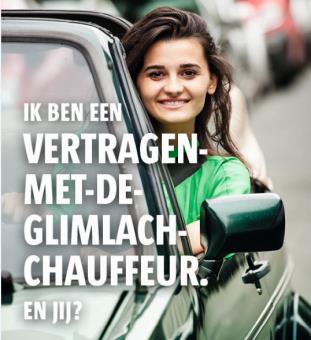 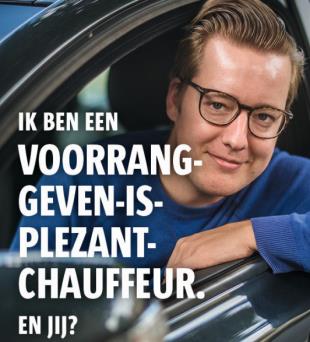 [Speaker Notes: http://www.meerveiligverkeer.be/]
Waarom breekt dit niet sneller door?
Onbekend maakt onbemind, beperkt aanbod in BE
Koudwatervrees, ‘big brother’ argument, ‘ik ben al een goede chauffeur’, ‘geen tijd voor’, wantrouwen
Vaak nog onvoldoende meerwaarde om veranderingsweerstand te overwinnen
Verspreide initiatieven hebben moeite om aan voldoende deelnemers te geraken. Bvb. CARO app, testpubliek van 500 ipv doel van 5000
Kip/ei probleem: kostprijs & aanbod aan diensten zijn afhankelijk van voldoende # gebruikers
Technologie als hefboom voor burgerschap op de weg
2/3 Het slimme rijden voor iedereen
De piramide van veilig rijden
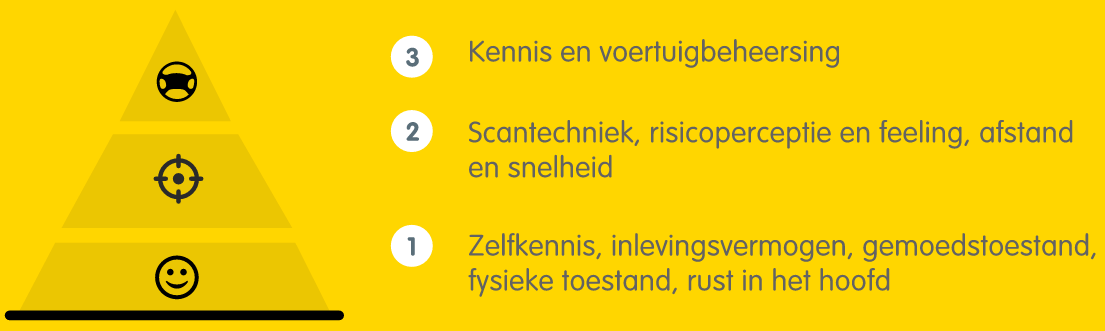 www.coronadirect.be/nl/auto/caro/veilig-rijden
[Speaker Notes: https://www.coronadirect.be/nl/auto/caro/veilig-rijden]
Slim rijden = veilig rijden met duurzaamheidstoets
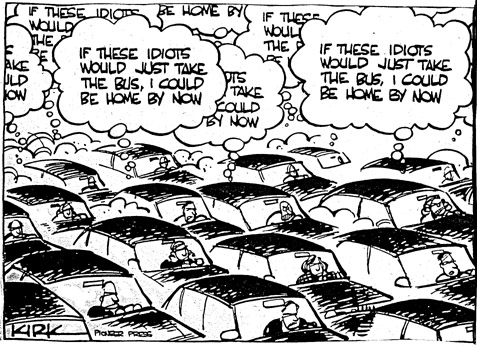 Burgerschap  is het codewoord
Technologie als ‘enabler’ van burgerschap. Het slimme rijden leidt tot:
Hogere verkeersveiligheid
Hogere kwaliteit van de leefomgeving
Vlotter verkeer
Betere luchtkwaliteit & minder CO2
[Speaker Notes: Beter rijden levert een enorm verschil!
Lawaai = snelheid & optrekken!]
Beter dan verplichten: bottom up approach versterken
Focus op intrinsieke motivatie & voordelen verantwoord rijgedrag 
Eigen keuze zeer belangrijk voor intrinsieke motivatie!
Bedrijven kunnen voortrekkersrol spelen via eigen vloot/werknemers
Maatschappelijk Verantwoord Ondernemen.Voorbeelden: BASF Antwerpen, BT Safe Driving Program, Unilever – “Motor On Mobile Off” , … 
Aanbod VSV, ETSC Praise, …
[Speaker Notes: Cfr
http://etsc.eu/projects/praise/
http://etsc.eu/managing-grey-fleet-safety-a-short-guide-for-companies-whose-staff-drive-their-own-cars-for-work/
http://etsc.eu/wp-content/uploads/PRAISE_Case_Study_BT_Grey_Fleet.pdf
https://www.tesla.com/blog/all-our-patent-are-belong-you]
Ieder zijn oplossing?
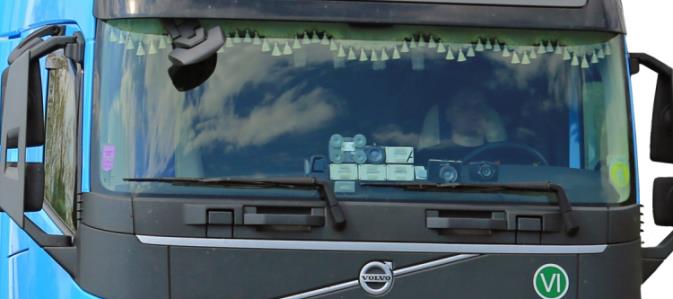 Waaier aan eigen ‘connected car’ oplossingen (autofabrikanten, vlooteigenaren, tol-organisaties, verzekeraars, …) verhinderen echt succesverhaal
[Speaker Notes: https://amsterdamgroup.mett.nl/default.aspx]
Ecosysteem moet beter!
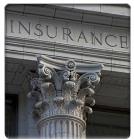 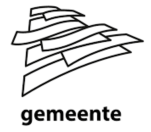 Trusted entity & open dataplatform
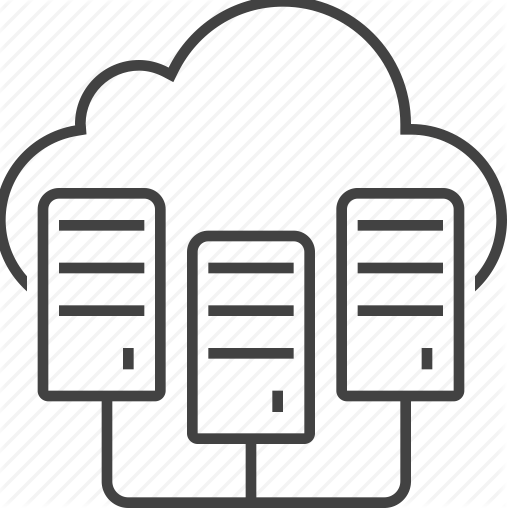 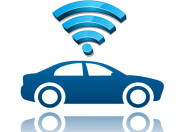 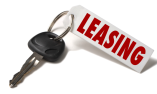 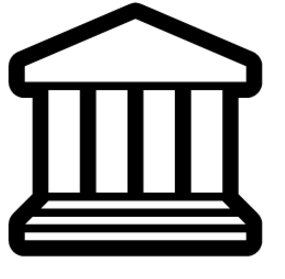 “Rdrive”
Concept RDrive: ecosysteem ‘Responsible driving’
RDrive moet de standaard worden voor bestuurders die vol voor burgerschap achter het stuur gaan
RDrive zal bestaan uit een trusted entiteit, een kwaliteitslabel, een high level technisch protocol en een open dataplatform
Beheerd door een consortium of een stichting
‘Connected car hardware’ moet gecertifieerd worden en vanop afstand upgradebaar zijn o.a. om compatibiliteit nieuwe BE en EU wetgeving te garanderen
Het moet een open Ecosysteem zijn: elk bedrijf kan compatibele hardware of diensten aanbieden.
RDrive: een kleine revolutie in verkeersmentaliteit
RDrive mikt op een Vision zero voor ernstige verkeersovertredingen
RDrive ondersteunt de bestuurder om veilig te rijden en overtredingen te vermijden (extra comfort)
RDrive plaatst transparantie centraal: jij weet wat je deelt
RDrive laat je toe om je vertrouwde partner te kiezen: vlooteigenaar, verzekeraar, publieke instellingen, gespecialiseerde onderneming
RDrive zet in op gamification technieken (high scores, Citizencoins)
RDrive ondersteunt verschillende niveaus, toegespitst op elk type chauffeur
RDrive niveau 1: “Responsibility”
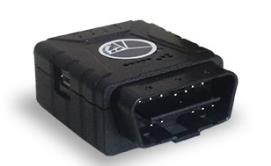 Basis ‘connected car’ hardware, kost  < € 100 ; 
Analyse van verkeersdata 100% van de tijd
+ Slim overtredingspreventie mechanisme  dmv speaker/car audio, microfoon, felle LED; “if OK then do nothing”
[Speaker Notes: Microphone is needed to check if the warning was hearable in the car.]
Rdrive niveau 1: connected car hardware
Ontwerp/aankoop custom hardware wenselijk owv dienstenportfolio:
GPS/Galileo ontvanger; Bluetooth, Wifi (USB module?)
4G en/of ‘Mobile IoT’ hardware (LoRa/Sigfox/Orange NB-IoT)
Monal beacon compatibel (‘Paypal of mobility’) 
Maximaal C-ITS compatibele hardware (oa ITS-G5)
Optioneel Driver ID authentication via BE-ID reader, RFID, smartphone auth.
Speaker, microfoon & ev. schermpje
Ontwikkelkost: +/- € 1 miljoen en 1 jaar doorlooptijd (EU normering) (Option case Danlaw)
[Speaker Notes: https://corporate.orange.be/nl/news-medias/vanaf-2017-zal-het-4g-netwerk-van-orange-het-internet-things-nog-beter-ondersteunen]
Niveau 1: bijkomende diensten (op termijn)
Real time & gerichte verkeersinfo/geleiding
Automatische betaling parkeren
Voorzieningen real time ridesharing (FTSR, Monal) & autodelen
Ecodriving en werkelijk verbruik boekhouding  (‘carte blanche’ tankkaart is ver voorbij houdbaarheidsdatum)
Pechverhelpings- & onderhoudsdiensten
Reeds compatibel met de slimme-km-heffing (zal er zijn voor 2021)
RDrive niveau 2: “Copilot”
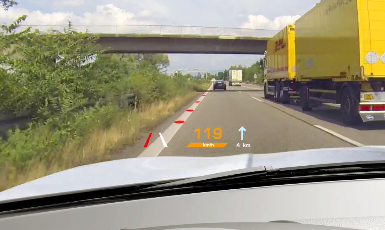 Niveau 1 EN
HeadUpDisplay/HD interface: visuele ondersteuning van het rijden & diensten
Assistentie camera’s & krachtig rekenmodule
[Speaker Notes: Garmin DriveSmart 
Garmin DriveAssist
https://buy.garmin.com/nl-BE/BE/p/524700

http://comma.ai/]
~ After market ADAS inc. prioritaire C-ITS diensten
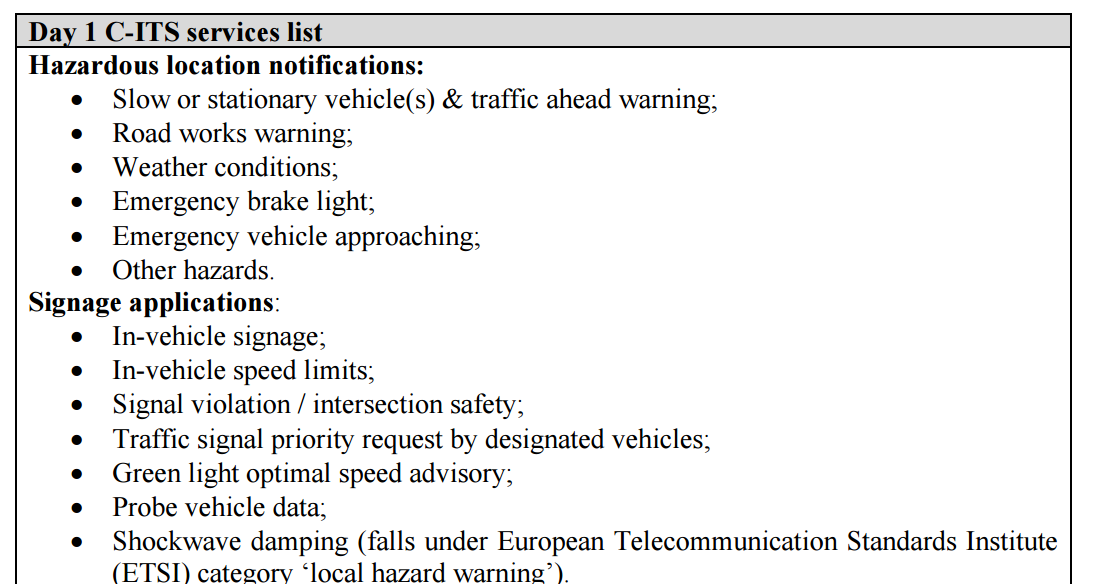 [Speaker Notes: https://ec.europa.eu/transport/themes/its/c-its_en]
After market ‘assistenten’ bestaan sinds zeer kort!
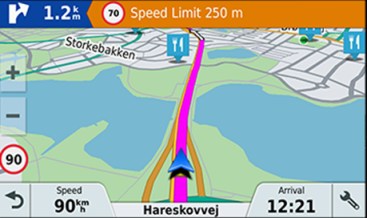 Garmin DriveAssist
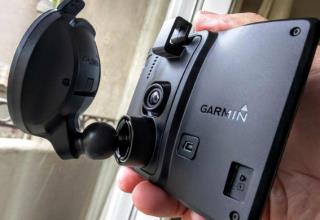 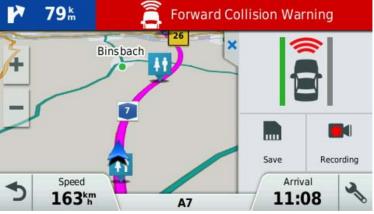 [Speaker Notes: https://buy.garmin.com/nl-BE/BE/p/545380]
Focus op verkeersveiligheid zit nog niet goed!
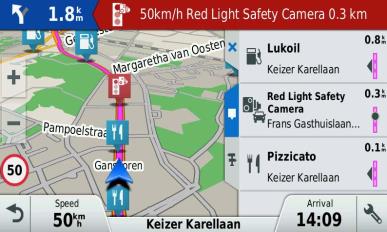 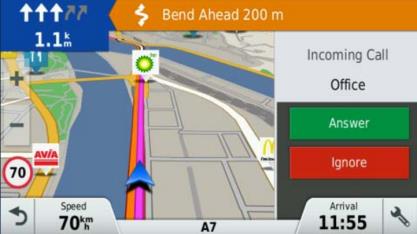 RDrive: maatschappelijke voordelen
Hogere verkeersveiligheid
Minder files (minder ongevallen, spits mijden, ridesharing)
Lagere CO2 uitstoot
Lagere politie & justitie uitgaven
Bij volledige penetratie
Einde van de ‘far west’ in het verkeer:leefkwaliteit (minder stress, minder verkeerslawaai; veel méér en effectieve zones 30; lokale fietswegen ipv levensgevaarlijke sluipwegen
Verkeerdrempels & co kunnen we afvoeren
-> Transitie naar duurzame mobiliteit versnellen
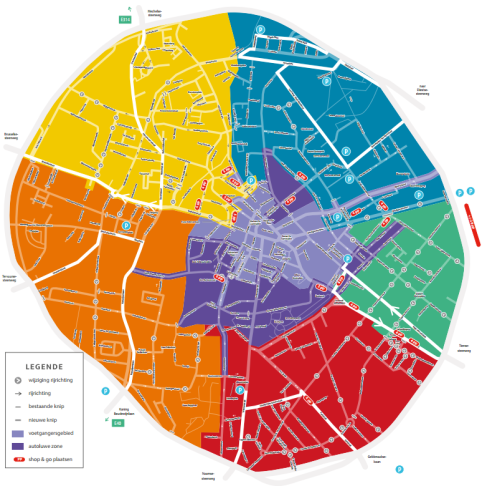 Met veel minder dure infrastructurele ingrepen
Zonder extra voertuigkm’s
Zonder extra bottlenecks
Aanknopingspunten en mogelijke vervolgpistes
3/3Hoe realiseren?
Er is meer rugwind dan ooit!
C-ITS strategy EU (Amsterdam Group): operationeel in 2019/2020Gratis; up to date & detail wegeninfo ZAL binnenkort beschikbaar zijn!
Lagere hardware & gsm-netwerkkosten ( € 10/ maand -> € 1.5/maand)
Nieuwe IoT-netwerken; goedkope data WIFI bereik groter dan ooit
Druk vanuit milieu/verkeersveiligheid/doorstromingsproblematiek
OBD connector standaard verplicht vanaf 2001 (benzine), 2003 (diesel), stilaan heeft elke wagen er een
‘The Automotive cloud is finally here’ ?
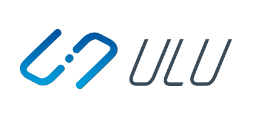 Nieuwe service providersVan hardware tot eindproduct
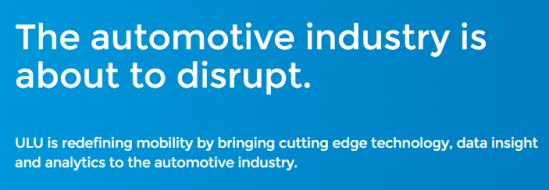 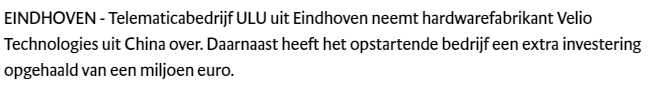 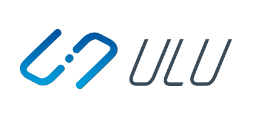 “The automotive cloud is finally here”driveulu.com  & driveulu.github.io/api
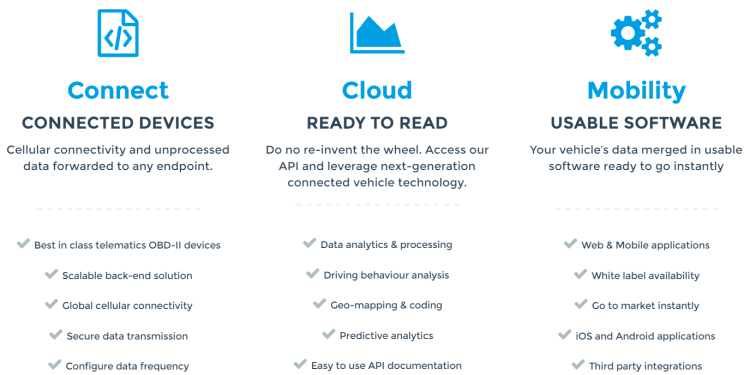 Trend naar relevantie & samenwerking
Betekenis-economie wint aan belang: ondernemen met als doel de samenleving te verbeteren
Klimaatuitdaging & drama’s op de weg scheppen een ‘no time to waste’ kadercfr. Tesla’s ‘All Our Patents Belong To You’
Stijgende maatschappelijke complexiteit vereist meer samenwerking ~opkomst van clusters & innovatieve netwerken
-> Krachten bundelen is de boodschap.
[Speaker Notes: https://www.tesla.com/blog/all-our-patent-are-belong-you]
Doorbraak realiseren #1Kostprijs verlagen
Meer gebruikers =
lagere netwerkkosten bij operatoren
lagere abonnementskosten op geografische diensten
(veel) lagere systeem overhead
lagere on-board hardware kost
Doorbraak realiseren #2Meer diensten
Kwaliteitsgaranties (label) zodat overheid incentives kan geven, taks-shift realiseren, goed rijgedrag belonen
Eén dataplatform standaard zodat parkeeruitbaters, steden & gemeenten extra diensten kunnen aanbieden aan bestuurders
Meer & betere verkeersdata = betrouwbaardere ongevallenpeventiemodellen, hot spots, verkeersdoorstroming & diensten aan derden
Méér gebruikers -> ride sharing wordt veel effectiever
Doorbraak realiseren #3Samen druk uitoefenen
Overheid: 
Databank met snelheden & voorrang te (her)implementeren OF bestaande systemen te valideren (Here, TomTom)
‘Anders betalen voor mobiliteit’ invoeren
Belastinghervorming tvv veilig verkeer: taks op verzekeringen; bedrijfswagen fiscaliteit op basis van werkelijk verbruik & afgelegde km’s; BTW vrijstelling veiligheidsuitrusting
Verplichte dienstverlening voor operatoren, cfr. 112, Bpost toelage van € 170 miljoen/jaar
Privé: Spelers als TomTom, Garmin, Continental overtuigen hardware-versies met 100% veiligheidsfocus uit te brengen
Gelijkaardige initiatieven
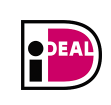 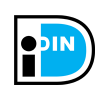 Bankcontact/Betaalvereniging Nederland: online betalingen, identificatie(Credit card werd pas een succes nadat er voldoende partners waren!)
CradleToCradle kwaliteitslabel
“Passiefhuis” certificatie door PHP vzw als voorwaarde belastingvermindering
PowerToGas cluster
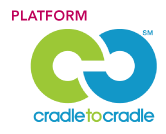 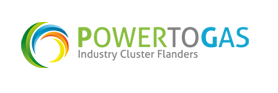 [Speaker Notes: http://www.demorgen.be/plus/spaanse-grootstad-ontwikkelt-eigen-smart-besturingssysteem-en-brengt-brussel-op-ideeen-b-1479256804012/

"Er moet een ecosysteem zijn, waarin de grote jongens zich bekommeren om de infrastructuur en de integratie van verschillende systemen, en start-ups daar vervolgens nieuwe diensten op bouwen. En dat is moeilijk om op te zetten: niet alleen moeten de informaticasystemen van alle Brusselse gemeenten met elkaar worden geïntegreerd, er zijn ook veel verschillende bedrijven bezig, die allemaal hun eigen filosofie op de slimme stad hebben. Die mentaliteit is nog erg moeilijk te doorbreken."]
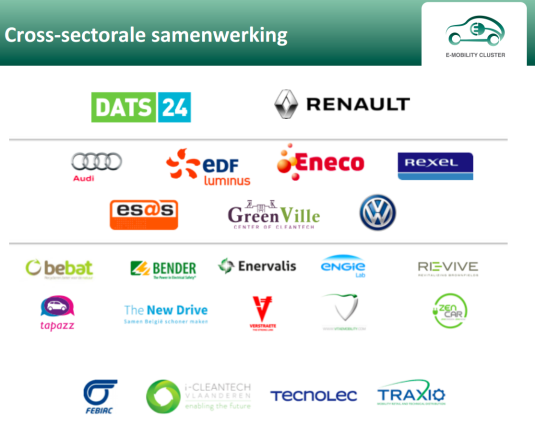 16 december 2016: start of Flemish e-mobility cluster
Organisator: i-cleantechvlaanderen vzw
20+ bedrijven die krachten bundelen
[Speaker Notes: http://www.i-cleantechvlaanderen.be/e-mobility-cluster]
CityOS: inspiratie voor traffic OS? cityos.io
°Barcelona, opstart budget: € 1.2 miljoen
Enkele grote spelers voorzien infrastructuur en basisframework: Accenture, Tellnex Telecom &  Engie
KMO’s breiden uit of bieden diensten aan
Dit open dataplatform wordt nu wereldwijd geëxporteerd(Amsterdam, Tokio, Toronto,…)
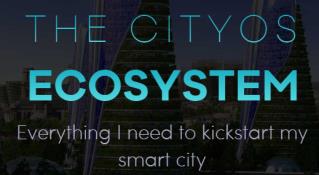 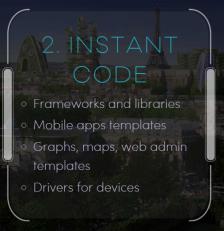 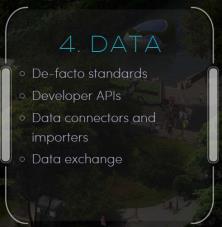 [Speaker Notes: Technologische oplossingen om steden 'slimmer' te maken groeien in het wilde weg. In Barcelona hebben ze daar een oplossing voor: de stad bouwt een eigen besturingssysteem, zoals Windows op de pc, dat alle voorzieningen koppelt. Brussels staatssecretaris Bianca Debaets stak haar licht op. Ronald Meeus
Een inwoner van Barcelona die al een beetje op jaren is, zal nooit meer wegkwijnen in vereenzaming: met het Vincles-project van de lokale overheid krijgen oudere inwoners van de stad een eigen sociaal netwerk op miniatuurformaat, waarmee ze via een tablet constant in verbinding kunnen staan met een team van vertrouwenspersonen en zorgverleners, waarmee ze zelfs kunnen communiceren via videoconferencing. Het is slechts één voorbeeld van de vele slimme stadsdiensten die de Spaanse grootstad heeft uitgebouwd, en waarbij technologie wordt gebruikt om het leven van de inwoners aangenamer te maken. Een ander voorbeeld is een netwerk van zo'n 20.000 sensoren die op de nutsinfrastructuur in en onder de stad werden geïnstalleerd, en die dagelijks meer dan drie miljoen gegevens uitbraken: data waarmee de toekomstige consumptie van energie kan worden voorspeld en de toevoer ervan dus ook fors kan worden verminderd op dalmomenten. Alle transportsystemen in de stad, van bussen en trams tot taxi's en het openbaar vervoer, delen hun data met elkaar, zodat altijd de snelste route door de stad kan worden uitgestippeld. Een sensorsysteem leidt automobilisten naar vrije parkeerplaatsen, en met de zoek-app kunnen ze daar meteen ook voor betalen. De straatverlichting wordt automatisch gedimd wanneer decibelsensoren aangeven dat er geen volk in de straat loopt. En inwoners krijgen toegang tot de meeste van die diensten via een netwerk van duizend draadloze internetstations dat zo'n 750.000 gratis internetconnecties per maand opzet. Niet toevallig voert Barcelona vandaag de wereldwijde rangschikking der smart cities aan. En terwijl het aanbod aan slimme stadsdiensten nog groeit, maakt het stadsbestuur zich op voor een cruciale volgende stap: het heeft 1,3 miljoen euro geïnvesteerd in de ontwikkeling van CityOS, een besturingssysteem dat alle bestaande en toekomstige smart city-diensten aan elkaar rijgt. "Informatica, water, energie, mobiliteit, natuur: alle systemen die een invloed hebben op het leven van de inwoner, worden binnenkort door één systeem gevolgd", zegt Antonio Carol, directeur telecommunicatie bij het Barcelonese stadsbestuur. "Het houdt gegevens bij van alles wat er gebeurt. En het biedt een platform waarop toekomstige diensten kunnen worden gebouwd."
Geen loket meer
Het project kwam in ieder geval op de radar van Brussels staatssecretaris voor Digitalisering Bianca Debaets (CD&V). Die wil van onze hoofdstad een van de 'slimmere' steden in Europa maken, en trok daarvoor op missie naar Barcelona, om zichzelf en haar kabinet bij te spijkeren over alles wat een stad als Barcelona - en dus ook Brussel - 'smart' kan maken. "Veel dingen hebben we al, maar we brengen ze misschien niet genoeg onder de aandacht", zegt Debaets. "Kijk bijvoorbeeld naar de Fix My Street-app, waarmee inwoners snel kunnen aangeven dat er iets moet worden hersteld in hun straat, zonder dat ze daarvoor van het ene gemeenteloket naar het andere moeten hollen. Wat we wél missen, en wat ik meeneem uit dit bezoek, is een centraal systeem dat al die diensten, en de data die ze opleveren, bij elkaar brengt. Dat wil ik ook voor Brussel: het zal in ieder geval deel uitmaken van het budget voor slimme stadsdiensten, waarover volgend jaar zal worden gestemd." De volgende vraag is dan ook: wie gaat dat bouwen? Het CityOS in Barcelona wordt ontwikkeld door een consortium van bedrijven dat wordt geleid door de Amerikaanse consultancyreus Accenture, het Spaanse telecombedrijf Tellnex Telecom en de Franse nutsgroep Engie, maar voorts een potpourri is van grotere bedrijven en lokale kmo's en start-ups. Als er in Brussel (en andere Belgische steden) zo'n centraal besturingssysteem moet worden ontwikkeld, is dat ook de beste oplossing, denkt Ingrid Reynaert, projectmanager smart cities bij technologiefederatie Agoria. "Er moet een ecosysteem zijn, waarin de grote jongens zich bekommeren om de infrastructuur en de integratie van verschillende systemen, en start-ups daar vervolgens nieuwe diensten op bouwen. En dat is moeilijk om op te zetten: niet alleen moeten de informaticasystemen van alle Brusselse gemeenten met elkaar worden geïntegreerd, er zijn ook veel verschillende bedrijven bezig, die allemaal hun eigen filosofie op de slimme stad hebben. Die mentaliteit is nog erg moeilijk te doorbreken."]
Dataplatform – ‘TrafficOS’: uitdagingen
Trusted entiteit ; dataprotectie & privacy cruciaal 
Gedecentraliseerd systeem met anoniem delen van bepaalde data? 
Blockchain technologie?
Hoe concretiseren? Vele pistes…
Stichting oprichten, in samenwerking met Assuralia, BIVV, VSV, ETSC, …
Ad hoc cluster of alliantie ~ e-mobility cluster
Innovatief bedrijfsnetwerk ~ PowerToGas
VITO Co-creatie traject
IMEC.Icon coöperatief onderzoeksprogramma
EU Living Lab - Proeftuin  ‘City of things’ Antwerpen; Proeftuin EV
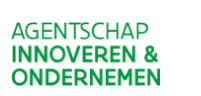 Stichting? Vb. NL bedrijfswagensfiscaliteit
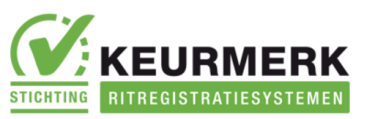 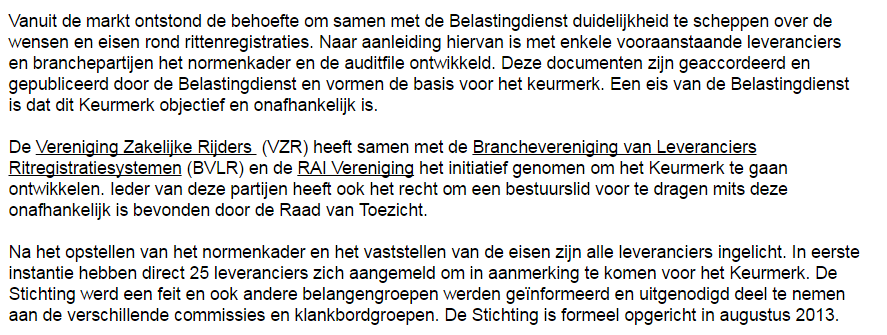 [Speaker Notes: Vanuit de markt ontstond de behoefte om samen met de Belastingdienst duidelijkheid te scheppen over de wensen en eisen rond rittenregistraties. Naar aanleiding hiervan is met enkele vooraanstaande leveranciers en branchepartijen het normenkader en de auditfile ontwikkeld. Deze documenten zijn geaccordeerd en gepubliceerd door de Belastingdienst en vormen de basis voor het keurmerk. Een eis van de Belastingdienst is dat dit Keurmerk objectief en onafhankelijk is.De Vereniging Zakelijke Rijders  (VZR) heeft samen met de Branchevereniging van Leveranciers Ritregistratiesystemen (BVLR) en de RAI Vereniging het initiatief genomen om het Keurmerk te gaan ontwikkelen. Ieder van deze partijen heeft ook het recht om een bestuurslid voor te dragen mits deze onafhankelijk is bevonden door de Raad van Toezicht.Na het opstellen van het normenkader en het vaststellen van de eisen zijn alle leveranciers ingelicht. In eerste instantie hebben direct 25 leveranciers zich aangemeld om in aanmerking te komen voor het Keurmerk. De Stichting werd een feit en ook andere belangengroepen werden geïnformeerd en uitgenodigd deel te nemen aan de verschillende commissies en klankbordgroepen. De Stichting is formeel opgericht in augustus 2013.]
VITO CO-CREATIEIn 6 maanden van idee tot realiteit
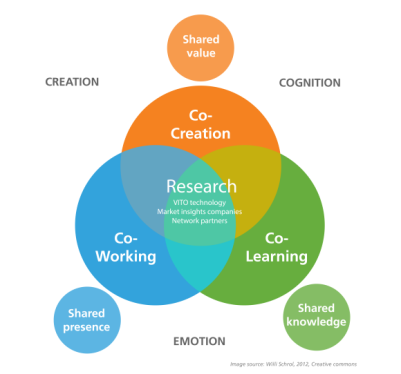 [Speaker Notes: https://co-creatie.vito.be/]
1ste Infomoment: brede uitnodiging
Sectororganisaties
Technologieleveranciers
Gebruikers
Middenveld
Overheden
Kennisinstellingen
Innovatieplatformen
Vlaanderen, de ideale plaats om te starten
Concentratie van sterke verzekeraars, KMO’s, innovatie hubs, kennisinstellingen, goed werkend overheidsapparaat
Enorme files die onze welvaart in gevaar brengen en een anachronistisch verkeersveiligheidsprobleem
Belgen staan in Europa bekend als roekeloze bestuurders…
Door gebrek aan RO slechte mix van wonen & verplaatsen
Van slechtste leerling van de klas naar top 5 in enkele jaren?
Besluit: we kunnen Vlaanderen op de wereldkaart zetten van mobiliteit & levenskwaliteit innovatie
We kunnen vandaag starten met de bouw van een mobiliteitsecosysteem dat zichzelf bewijst en de facto standaarden zetten
Niet wachten op overheden ( ~ elektrisch laadnetwerk)
Overheid zal volgen, maar mist leiderschap en innovatieve krachtBovendien: wantrouwen vs ‘big governement’Na voldoende verspreiding: verplichting & digitaal rijbewijs met punten
We kunnen er een succes- en exportverhaal van maken
“The difference between what we do and what we are capable of doing would suffice to solve most of the world's problems”
Mahatma Gandhi
http://www.neweranewplan.com/
[Speaker Notes: http://www.neweranewplan.com/]
Discussie
Elke suggestie is welkom!
Meer achtergrond & links:
http://www.rdrive.eu
Me bereiken?
info@rdrive.eu